Influencing Policy
A Cook Islands Chamber of Commerce perspective
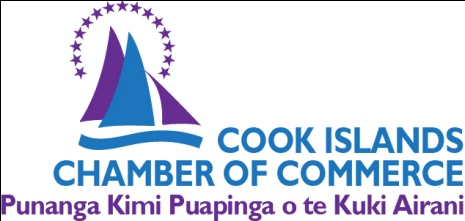 Overview
The policy cycle
Identifying key persons
Formal and informal engagements
Introducing new policy
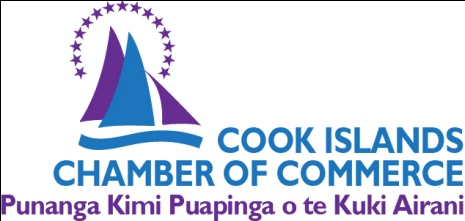 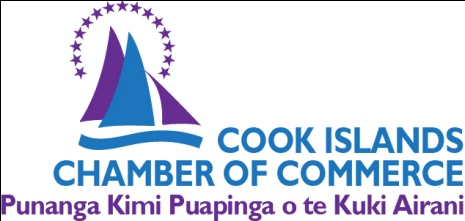 Identifying key persons
Politicians less engaged with Administrative Policy
Substantive or new policy requires significant political engagement
Officials have a high level of influence over policy, but there are other players as well
“Politicians are the practitioners of policy. It is their core function.”
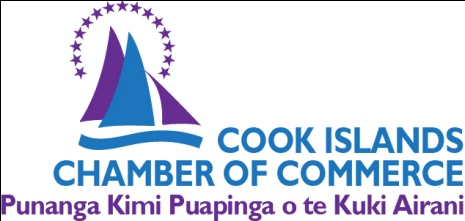 Gather data and public support
Policy advocacy is easier with a broad mandate
Information and data is a key method for influencing policy advisors
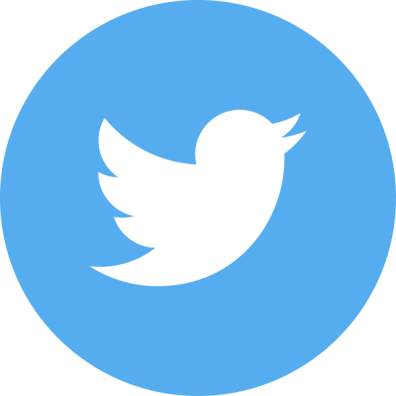 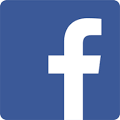 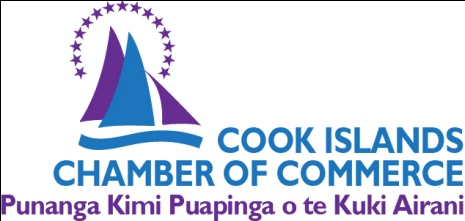 Case study – minimum wage review
Chamber advocates for an increase in the minimum wage
Government in previous years has objected due to the fact they are the major employer
Chamber engaged with membership through survey
Only formal research presented to committee
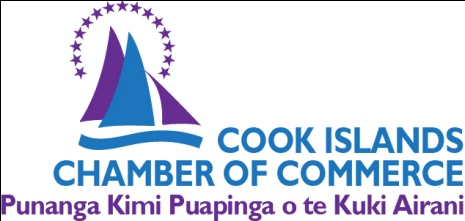 2017 review Executive Summary
"The Chamber of Commerce conducted an on-line survey of employers. Previous surveys conducted by the Chamber had received and received responses from 80+ companies across most industry sectors, with approximately 20% coming from the Pa Enua, notably Aitutaki. However, on this occasion, doubtless due to time constraints, responses were only received from 37 companies. While the response rate does not constitute a statistically rigorous survey, there were consistent trends which allowed qualitative inferences to be drawn from the results, particularly including from the comments sections of the survey.
Of those employers polled, 95% paid all their employees above the minimum wage, 84% paid all above $6.50, and 78% paid all their employees above $7.50.
84% said that a 25c increase in the minimum wage would have no impact on their business, 75% said a 25c or 50c increase would have no impact, 62% would not be impacted by a $1.00 increase and 46% would experience no impact from a $2.00 increase.
When asked what employers thought the minimum wage should be, 8% favoured the current rate of $6.25, while 92% favoured an increase. Of these, 8% wanted to see $6.50, 8% wanted $6.75, 30% wanted $7.00, 5% wanted $7.50, 16% wanted $8.00, and 24% wanted various higher rates.
The vast majority of private sector employers have few if any employees on the minimum wage, and most pay $7/hour and above. Most employers favour an increase in the minimum wage, either by way of a regular, modest annual increase, or a fairly substantial increase now. There was clear support for the minimum wage keeping at the very least abreast of inflation.
Most felt that a modest increase of 10-50 cents would have little or no negative impact on their businesses. A substantial number indicated positive impact from an increase, including increased productivity, easier recruitment and improved staff retention."
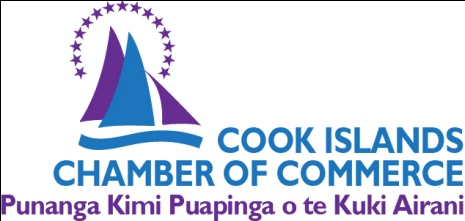 Outcome
The Chamber was successful in advocating for an increase in the minimum wage.
This success provides the Chamber leverage in the policy development space as we successfully represented a group significantly larger than our own membership, namely all low wage employees of the Cook Islands
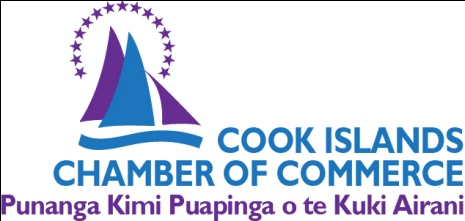 Introducing new Policy
Research, research and research
Identity the key players
Build your support base
Use Media to influence public opinion
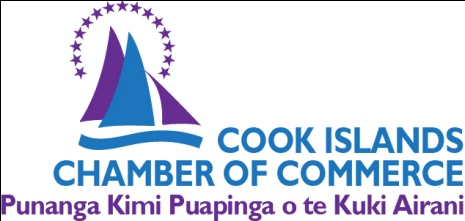 Do the heavy lifting
Draft the policy / regulation / legislation yourself
Create media in support of the policy
Create public dialogue
Be prepared BEFORE you introduce policy to the politicians
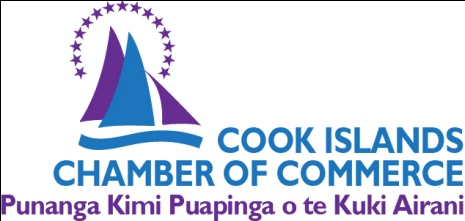 To summarise
Different types of policy need engagements at different levels, therefore research who you need to influence
Don’t expect others to do the work, you need to pull them with you
Sometimes Politicians need reminding that policy is ultimately their responsibility
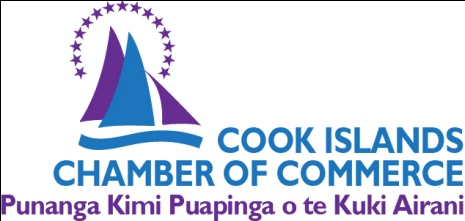 Questions?
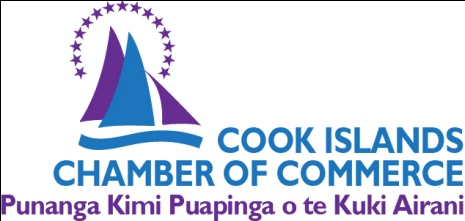